Polymer Lithography Editor for the Fabrication of Devices at Low Cost
Deposition
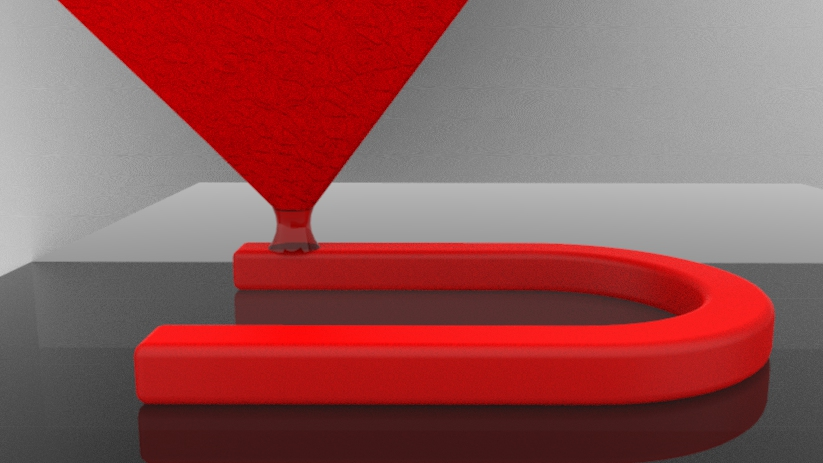 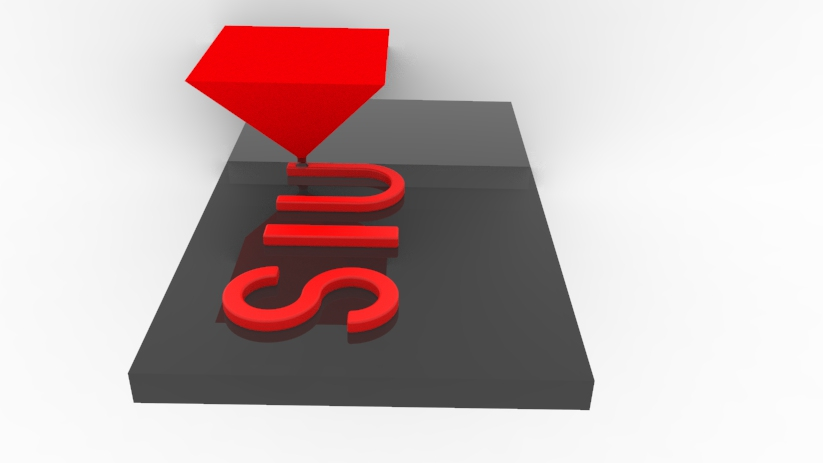 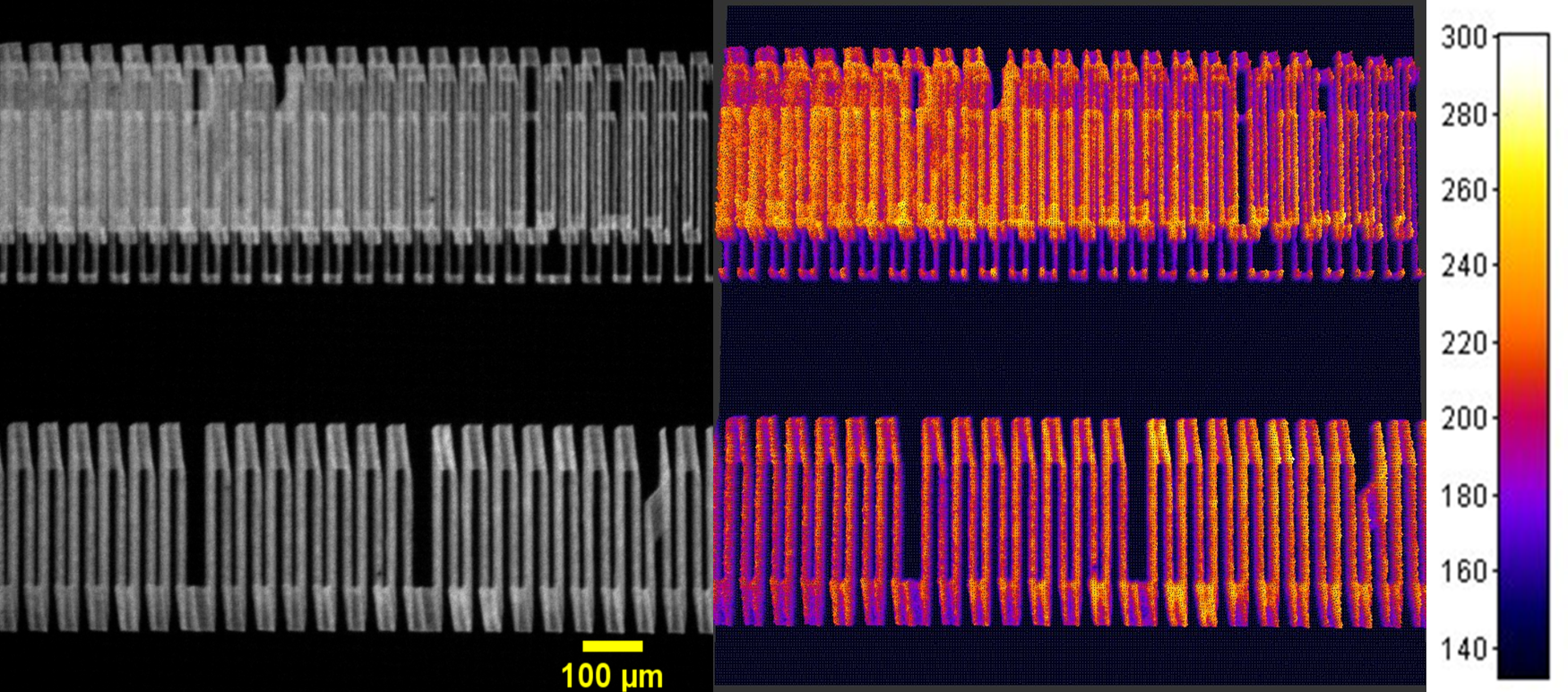 Solar cells
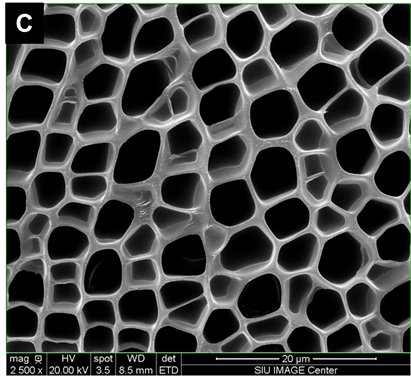 Removal
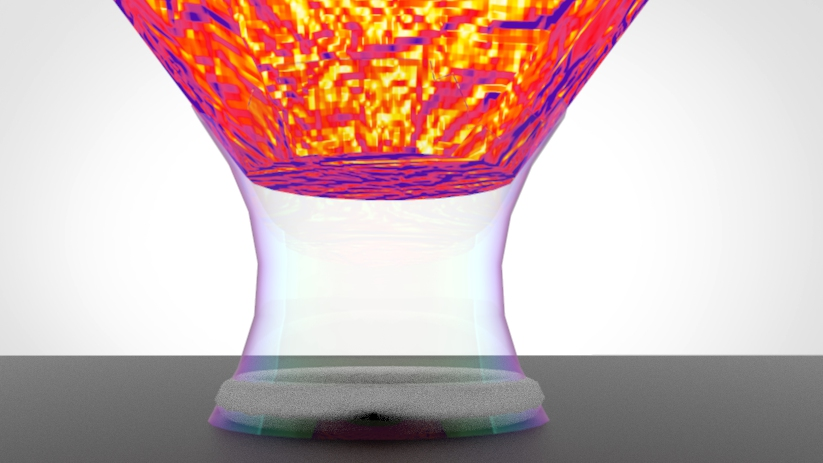 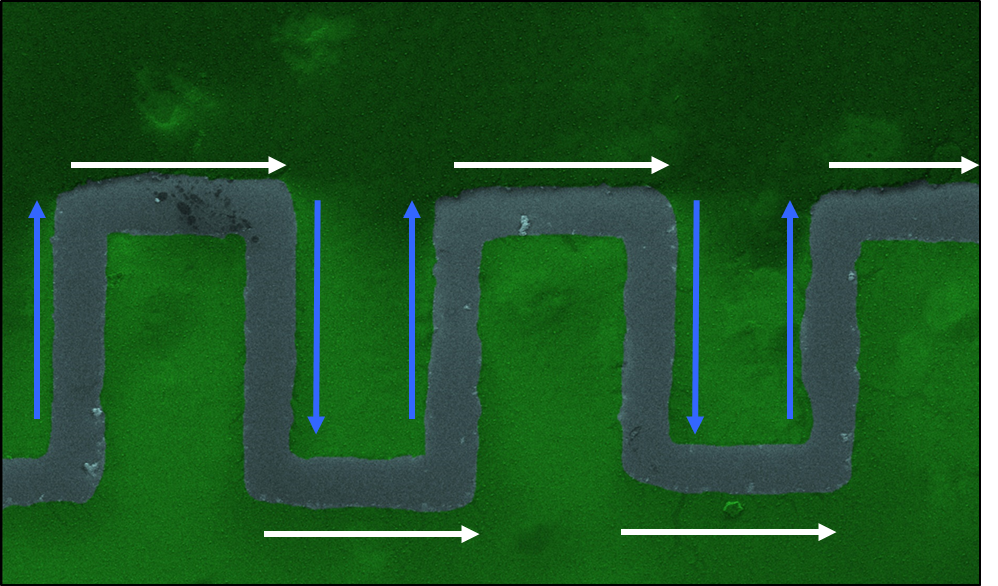 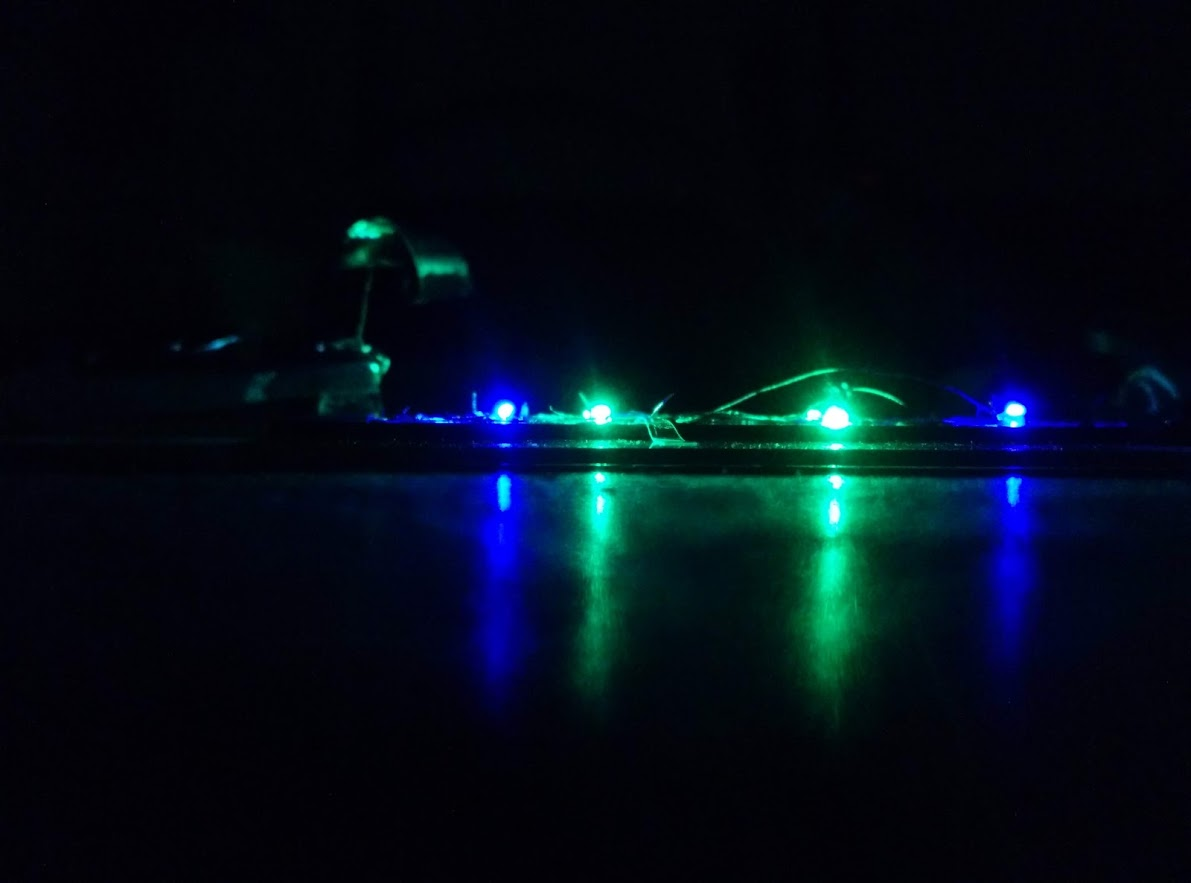 Electrical devices on flexible materials
Sustainability
Wearable sensors